Adam Lugowski
kdt.sourceforge.net
Knowledge
Discovery
Toolbox
[Speaker Notes: add URL here and last slide (smaller logo)
organizations
UC Santa Barbara, LBNL, Cray, Microsoft, Intel, UCB]
Our users: Domain Experts
2
1
4
Build input graph
3
Cull relevant data
Interpretresults
Analyze graph
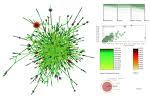 KDT
Datafilteringtechnologies
Graphvizengine
[Speaker Notes: one more slide with motivation, this is a signal processing conference
right at the beginning make distinction between hadoop and us (step 1 can be hadoop)
 - tightly coupled

mention some domains that use KDT
 - social scientists, biologists, sensor fusion, target identification,]
Example workflow
How to target Domain Experts?
Conceptually simple
Customizable
High Performance
[Speaker Notes: conceptually simple: say not thinking about parallel implementation details
customizable: want it customizable and the bulk of our talk is about our work to make KDT customizable
High performance: very large graphs, complex analysis, tightly coupled, big parallel computers (not get answer back right away)]
Complex methods
centrality(‘approxBC’)
pageRank
cluster(‘Markov’)
contract
. . .
Building blocks
Mat
DiGraph
Vec
SpMV
SpGEMM
load, eye
reduce, scale
+, []
max, norm,sort
abs, any, ceil 
range, ones
+,-,*,/,>,==,&,[]
bfsTree,neighbor
degree,subgraph
load,UFget
+, -, sum, scale
Underlying infrastructure (Combinatorial BLAS)
SpMV, SpMV_SemiRing
SpGEMM, SpGEMM_SemiRing
Sparse-matrix classes/methods
(e.g., Apply, EWiseApply, Reduce)
Algorithm Experts
Domain Experts
HPC Experts
Why (sparse) adjacency matrices?
[Speaker Notes: Great for global graph traversals

put in a slide with pictures with SpGEMM, SpMV, semiring operations

we can do HPC on large computers on large graphs and the reason we can do that is THIS]
Example workflow
[Speaker Notes: remember I said that this process has to be conceptually simple and customizable]
# the variable bigG contains the input graph
# find and select the giant component
comp = bigG.connComp()
giantComp = comp.hist().argmax()
G = bigG.subgraph(comp==giantComp)
1. Largest
Component
2. Markov
Clustering
# cluster the graph
clus = G.cluster(’Markov’)
3. Graph of Clusters
# contract the clusters
smallG = G.contract(clus)
Example workflow KDT code
# the variable bigG contains the input graph
# find and select the giant component
comp = bigG.connComp()
giantComp = comp.hist().argmax()
G = bigG.subgraph(comp==giantComp)

# cluster the graph
clus = G.cluster(’Markov’)

# contract the clusters
smallG = G.contract(clus)
BFS on a Scale 29 RMAT graph
(500M vertices, 8B edges)
Machine: NERSC’s Hopper
2
1
4
5
7
6
3
Breadth-First Search
G
[Speaker Notes: say BFS = Breadth-First Search
no SpMV
Breadth first search with matrix ops
overloaded plus and times to do more complex operations (too much to say KDT allows custom semirings)
frontier is jargon – start from a vertex and look at all vertices at distance 1, distance 2, etc]
2
1
4
5
7
6
3
Breadth-First Search
G
fin
distance 1 from vertex 7
2
1
4
5
7
6
3
Breadth-First Search
G
fin
fout
×
=
distance 1 from vertex 7
2
1
4
5
7
6
3
Breadth-First Search
G
fin
distance 2 from vertex 7
2
1
4
5
7
6
3
Breadth-First Search
G
fin
fout
×
=
distance 2 from vertex 7
KDT BFS routine
# initialization
parents = Vec(self.nvert(), -1, sparse=False)
frontier = Vec(self.nvert(), sparse=True)
parents[root] = root
frontier[root] = root # 1st frontier is just the root
# the semiring mult and add ops simply return the 2nd arg
semiring = sr((lambda x,y: y), (lambda x,y: y))

# loop over frontiers
while frontier.nnn() > 0:
    frontier.spRange() # frontier[i] = i
    self.e.SpMV(frontier, semiring=semiring, inPlace=True)
 
    # remove already discovered vertices from the frontier.
    frontier.eWiseApply(parents, op=(lambda f,p: f),
                doOp=(lambda f,p: p == -1), inPlace=True)
    # update the parents
    parents[frontier] = frontier
BFS comparison with PBGL
Performance comparison of KDT and PBGL breadth-first search. The reported numbers are in MegaTEPS, or 106 traversed edges per second. The graphs are Graph500 RMAT graphs with 2scale vertices and 16*2scale edges.
Plain graph
Connectivity only.
(T, F, 0)
Edge Attributes (semantic graph)
(T, F, 3)
(F, T, 1)
(T, F, 2)
(T, T, 3)
(T, F, 0)
(T, T, 1)
(T, F, 2)
(F, F, 0)
(F, T, 1)
class edge_attr:
    isText
    isPhoneCall
    weight
(F, T, 4)
(T, T, 5)
[Speaker Notes: What most of the world calls a “graph”]
Edge Attribute Filter
G.addEFilter(
lambda e: e.weight > 0)
(T, F, 3)
(F, T, 1)
(T, F, 2)
(T, T, 3)
(T, T, 1)
(T, F, 2)
(F, T, 1)
class edge_attr:
    isText
    isPhoneCall
    weight
(F, T, 4)
(T, T, 5)
[Speaker Notes: put G.addEFilter at the top and more obvious]
Edge Attribute Filter Stack
G.addEFilter(
lambda e: e.weight > 0)
G.addEFilter(
lambda e: e.isPhoneCall)
(F, T, 1)
(T, T, 3)
(T, T, 1)
(F, T, 1)
class edge_attr:
    isText
    isPhoneCall
    weight
(F, T, 4)
(T, T, 5)
Filter implementation details
Filter defined as a unary predicate
operates on edge or vertex value
written in Python
predicates checked in order they were added
Each KDT object maintains a stack of filter predicates
all operations respect filter
enables filter-ignorant algorithm design
enables algorithm designers to use filters
Two filter modes
On-The-Fly filters
predicate checked each time an operation touches vertex or edge

Materialized filters
make copy of graph which excludes filtered elements
predicate checked only once for each element
[Speaker Notes: OTF cheaper because you don’t have to touch as many edges (for a restrictive filter)
 - corpus can be huge
OTF saves space required to materialize, but can save search space]
Performance of On-The-Fly filtervs. Materialized filter
For restrictive filter
OTF can be cheaper since fewer edges are touched
corpus can be huge, but only traverse small pieces

For non-restrictive filter
OTF Saves space (no need to keep two large copies)
OTF Makes each operation more computationally expensive
[Speaker Notes: OTF cheaper because you don’t have to touch as many edges (for a restrictive filter)
 - corpus can be huge
OTF saves space required to materialize, but can save search space

For traversal algorithms, fewer edges are touched if a small component is isolated

Might not be worth it if materialization cost can be amortized]
texts and phone calls
# draw graph
draw(G)
# Each edge has this attribute:
class edge_attr:
    isText
    isPhoneCall
    weight
[Speaker Notes: simulated graph
yellow – texts
grey – phone calls
brown – both

use red, blue, black
Text Messages and Phone Calls]
Betweenness Centrality
bc = G.centrality(“approxBC”)
# draw graph with node sizes
# proportional to BC score
draw(G, bc)
[Speaker Notes: Say that BC is a measure of the importance of a node which is expensive to compute: title: centrality of a node or Importance of a node]
Betweenness Centrality on texts
# BC only on text edges
G.addEFilter(
        lambda e: e.isText)
bc = G.centrality(“approxBC”)
# draw graph with node sizes
# proportional to BC score
draw(G, bc)
Betweenness Centrality on calls
# BC only on phone call edges
G.addEFilter(
        lambda e: e.isPhoneCall)
bc = G.centrality(“approxBC”)
# draw graph with node sizes
# proportional to BC score
draw(G, bc)
SEJITS
The way to make Python fast is to not use Python.
-- Me
Selective Embedded Just-In-Time Specialization
Take Python code
Translate it to equivalent C++ code
Compile with GCC
Call compiled version instead of Python version
BFS with SEJITS
Time (in seconds) for a single BFS iteration on Scale 25 RMAT (33M vertices, 500M edges) with 10% of elements passing filter. Machine is NERSC’s Hopper.
BFS with SEJITS
Time (in seconds) for a single BFS iteration on Scale 23 RMAT (8M vertices, 130M edges) with 10% of elements passing filter. Machine is Mirasol.
Roofline
A way to find what your bottleneck is
MEASURE and PLOT potential limiting factors in your exact system and program
compute power
RAM stream speed
RAM random access speed
disk
etc
Your Roofline is the minimum of your plots
KDT + SEJITS Roofline
Good
(limited by DRAM)
Bad
(Compute limited)
Is MapReduce any good for graphs?
The prospect of the entire graph traversing the cloud fabric for each MapReduce job is disturbing.
- Jonathan Cohen
MapReduce-based
PageRank comparison with Pegasus
Performance comparison of KDT and Pegasus PageRank (ε = 10−7). The graphs are Graph500 RMAT graphs. The machine is Neumann, a 32-core shared memory machine with HDFS mounted in a ramdisk.
A Scalability limit for matrix-matrix multiplication: sqrt(p)
Million Traversed Edges Per Second in Betweenness Centrality computation. BC algorithm is composed of multiple BFS searches batched together into matrices and using SpGEMM for traversals.